Toward Exascale ResiliencePart 8: Containment Domains / cross-layer schemes
Mattan Erez
The University of Texas at Austin

July 2015
Containment Domains Resilience (c) Mattan Erez
2
Credit to:
UT Austin students:
Benjaming Cho, Jinsuk Chung, Ali Fakhrzadehgan, Ikhwan Lee, Kyushick Lee, Seong-Lyong Gong, Mike Sullivan, Song Zhang, Doe Hyun Yoon (now at Google)
Collaborators (growing list)
Cray, NVIDIA, ETI
LBNL: Brian Austin, Dan Bonachea, Paul Hargrove , Sherry Li, Eric Roman

Funding agencies
DOE ECRP, XStack, FF, PSAAP II
Initial funding from DARPA UHPC
(c) Mattan Erez
The constraints:
Power/energy
Time
Money
Correctness
Containment Domains Resilience (c) Mattan Erez
4
Resilience is a big challenge for       DOE computations
Containment Domains Resilience (c) Mattan Erez
5
Something bad every ~minute at DOE scale
Containment Domains Resilience (c) Mattan Erez
6
The baseline: checkpoint-restart

Not good enough on its own
Containment Domains Resilience (c) Mattan Erez
7
Failure rate too high for checkpoint/restart 
Correctness also at risk
Containment Domains Resilience (c) Mattan Erez
8
Energy also problematic
Containment Domains Resilience (c) Mattan Erez
9
The cost of resilience
Preparation
Detection
Mitigation (repair + recover)
Implementation
Containment Domains Resilience (c) Mattan Erez
10
Software?
   Hardware?
     Algorithm?
Containment Domains Resilience (c) Mattan Erez
11
Software?
   Hardware?
     Algorithm?

Containment Domains:            adaptive holistic approach
Per-experiment balance of     energy, time, money, correctness
Containment Domains Resilience (c) Mattan Erez
12
Can hardware alone solve the problem?
Yes, but costly
Significant and likely fixed overheads
May not be needed in many commercial settings
Containment Domains Resilience (c) Mattan Erez
13
Fixed overhead examples (estimated) Both energy and/or throughput
Up to ~25% chipkill correct vs. chipkill detect
20 – 40% for pipeline SDC reduction
>2X for arbitrary correction
Even greater overhead if protecting approximate units
Containment Domains Resilience (c) Mattan Erez
14
Something bad every ~minute at DOE

Something bad every year commercially
Smaller units of execution
Different requirements
Containment Domains Resilience (c) Mattan Erez
15
Locality and hierarchy are key
Hierarchical constructs
Distributed operation

Range of correctness requirements
Containment Domains Resilience (c) Mattan Erez
16
What about algorithmic resilience?
Algorithmic detection
Iterative converging algorithms
Redundant information
Probabilistic methods
(c) Mattan Erez
17
Examples on board
Algorithmic check of matrix multiplication
Algorithmic check of a solver
Convergent calculation
Simple and basic Newton-Raphson
Monte Carlo
But,
   Different apps  different techniques    Different scales  different techniques
Need to adapt/co-tune
Containment Domains Resilience (c) Mattan Erez
20
Containment Domains     elevate resilience to first-class abstraction
Program-structure abstractions
Composable resilient program components
Regimented development flow
Supporting tools and mechanisms
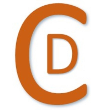 Containment Domains Resilience (c) Mattan Erez
21
Containment Domains 
Abstract resilience constructs that span system layers
Hierarchical and Distributed operation for locality
Scalable to large systems with high energy efficiency
Heterogeneous to match disparate error/failure effects
Proportional and effectively balanced
Tunable resilience specialized to application/system
Analyzable and auto-tuned
Containment Domains Resilience (c) Mattan Erez
22
CDs Embed Resilience within Application
Express resilience as a tree of CDs
Match CD, task, and machine hierarchies
Escalation for differentiated error handling 
Semantics
Erroneous data never communicated 
Each CD provides recovery mechanism    
Components of a CD
Preserve data on domain start
Compute (domain body)
Detect faults before domain commits
Recover from detected errors
Root CD
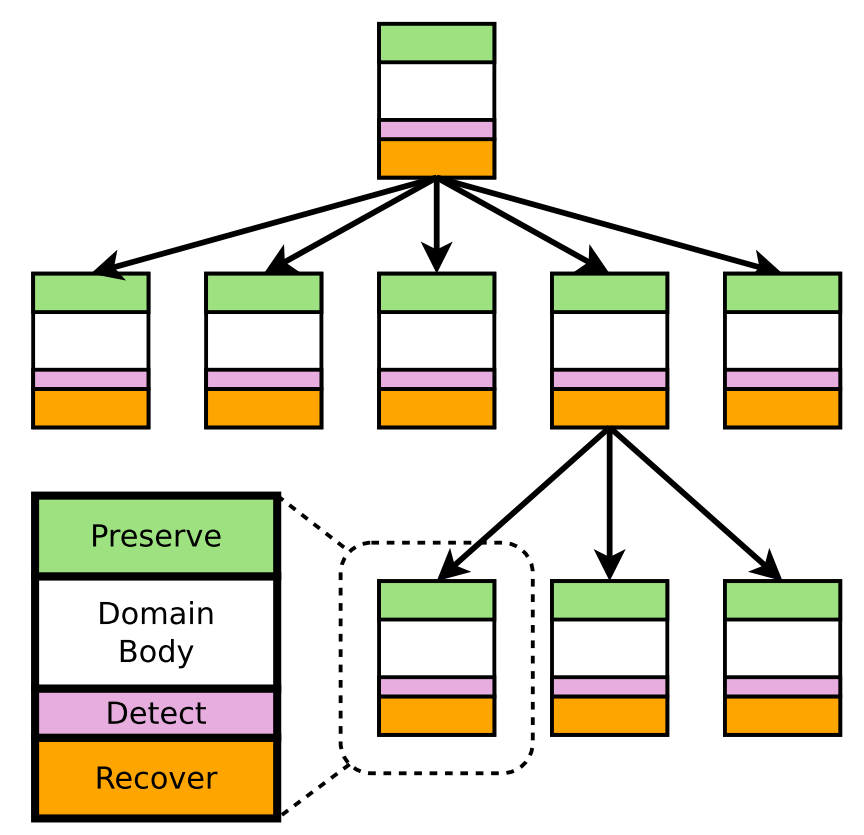 Child CD
Containment Domains Resilience (c) Mattan Erez
23
Mapping example: SpMV
void task<inner> SpMV(in M, in Vi, out                         Ri) {
   cd = GetCurrentCD()           ->CreateAndBegin(); 
   cd->Preserve(matrix, size, kCopy);
   forall(…) reduce(…)       SpMV(M[…],Vi[…],Ri[…]);
   cd->Complete(); 
}
void task<leaf> SpMV(…) {
 cd = GetCurrentCD()           ->CreateAndBegin(); 
 cd->Preserve(M, sizeof(M), kRef);  cd->Preserve(Vi, sizeof(Vi), kCopy); for r=0..N 
  for c=rowS[r]..rowS[r+1]     resi[r]+=data[c]*Vi[cIdx[c]];
    cd->CDAssert(idx > prevIdx, kSoft);
    prevC=c;
 cd->Complete(); 
}
Matrix M
Vector V
Containment Domains Resilience (c) Mattan Erez
24
Mapping example: SpMV
void task<inner> SpMV(in M, in Vi, out                       Ri) {
   cd = GetCurrentCD()           ->CreateAndBegin(); 
   cd->Preserve(matrix, size, kCopy);
   forall(…) reduce(…)       SpMV(M[…],Vi[…],Ri[…]);
   cd->Complete(); 
}
void task<leaf> SpMV(…) {
 cd = GetCurrentCD()           ->CreateAndBegin(); 
 cd->Preserve(M, sizeof(M), kRef);  cd->Preserve(Vi, sizeof(Vi), kCopy); for r=0..N 
  for c=rowS[r]..rowS[r+1]     resi[r]+=data[c]*Vi[cIdx[c]];
    cd->CDAssert(idx > prevIdx, kSoft);
    prevC=c;
 cd->Complete(); 
}
Matrix M
Vector V
Containment Domains Resilience (c) Mattan Erez
25
Mapping example: SpMV
void task<leaf> SpMV(…) {
 cd = GetCurrentCD()           ->CreateAndBegin(); 
 cd->Preserve(M, sizeof(M), kRef);  cd->Preserve(Vi, sizeof(Vi), kCopy); for r=0..N 
  for c=rowS[r]..rowS[r+1]     resi[r]+=data[c]*Vi[cIdx[c]];
    cd->CDAssert(idx > prevIdx, kSoft);
    prevC=c;
 cd->Complete(); 
}
Matrix M
Vector V
Distributed to 4 nodes
Containment Domains Resilience (c) Mattan Erez
26
Mapping example: SpMV
void task<leaf> SpMV(…) {
 cd = GetCurrentCD()           ->CreateAndBegin(); 
 cd->Preserve(M, sizeof(M), kRef);  cd->Preserve(Vi, sizeof(Vi), kCopy); for r=0..N 
  for c=rowS[r]..rowS[r+1]     resi[r]+=data[c]*Vi[cIdx[c]];
    cd->CDAssert(idx > prevIdx, kSoft);
    prevC=c;
 cd->Complete(); 
}
Matrix M
Vector V
Distributed to 4 nodes
Containment Domains Resilience (c) Mattan Erez
27
Concise abstraction for complex behavior
void task<leaf> SpMV(…) {
 cd = GetCurrentCD()           ->CreateAndBegin(); 
 cd->Preserve(M, sizeof(M), kRef);  cd->Preserve(Vi, sizeof(Vi), kCopy); for r=0..N 
  for c=rowS[r]..rowS[r+1]     resi[r]+=data[c]*Vi[cIdx[c]];
    cd->CDAssert(idx > prevIdx, kSoft);
    prevC=c;
 cd->Complete(); 
}
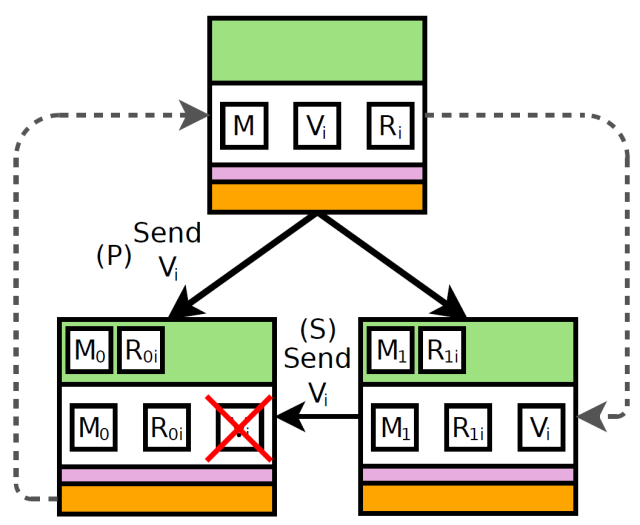 Local copy or regen
Sibling
Parent (unchanged)
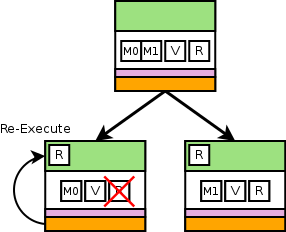 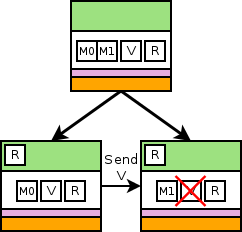 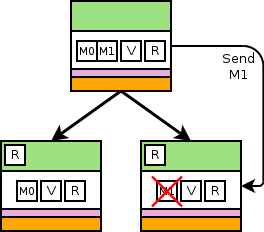 Containment Domains Resilience (c) Mattan Erez
28
Programming and execution model support
Containment Domains Resilience (c) Mattan Erez
29
CDs manage preservation, restoration, and re-execution
Allocate and frees storage
Transfer data
Manage default error detection
Call appropriate CD (hierarchy level) on error/fault
Holistic error reporting

Specific policies can be written by the user
Specialize and tune every aspect of resilience
Straightforward abstractions

CD abstraction amenable to analysis and auto-tuning
Analytical model fed with application properties
[Speaker Notes: ##Single Consistent abstraction##
1. One of the key aspects of containment domains are that they are single consistent abstraction.
2. Abstractions enable us to capture existing resilience techniques. 
3. You can have a consistent way of expressing resilience concerns from application through analysis down to system implementation. 
##Components##
4. To achieve that we express a program with a hierarchy of containment domains. Each containment domains has four components.
##Semantics##
5. In addition to four components, we require each containment domain to obey two simple semantics. 
6. Errorneous data is never communicated out side of a containment domain.
7. Each containment domain provides some mechanism for recovery. It could be reexecution, re-generation of the data, or potentially because we have hierarchy of containment domains, some errors may not be efficiently tolerated in a certain containment domain level and instead the error can be escalated. If everything escalates all the way to the root it essentially matches global check point restart. 
 


-------------------------------



Containment domain is a single consistent abstraction that encapsulates resilience concerns.

In addition to four components, we require each containment domain to obey two simple semantics. 

No erroneous data is consumed by other domains.
Second, is that each cd provides 

Recovery could be escalation. 
If the overhead of handling the error at this level is too high, it gets escalated.
During the mapping, which error is handled at a level is decided.

Hierarchy and containment is key enabling mechanisms for handling errors efficiently. Also for simplifying the analysis.




--------------------------------------------------
Main points: Containment Domains encapsulates existing techniques + Erroneous data never communicated + Hierarchy 
-> This makes analysis easy 
-> Also makes error handled hierarchical -> thus efficient


If the overhead of handling the error at this level is too high, it gets escalated.
During the mapping -> which error is handled is decided -> if overhead is too high make them escalate.]
Containment Domains Resilience (c) Mattan Erez
30
Annotations, persistence, reporting, recovery, tools
CD Runtime System Architecture
External Tool
Internal Tool
Future Plan
CD-annotated Applications/Libraries
Compiler Support
Debugger
User Interaction for customized error 
detection /handling / tolerance / injection
CD-App
Mapper
CD Runtime System
Scaling Tool
(LWM2)
Persistence Layer
State Preservation
Communication Logging
Runtime Logging
Unified Runtime Error Detector
Error
Handling
Auto-tuner
Interface
CD
Auto Tuner
Profiling & Visualization Interface
CD-Storage 
Mapping Interface
Communication Runtime Library
(Legion + GasNet)
Legion + Libc
Low-Level Machine Check HW/SW I/F
BLCR
Sight
Hardware
DRAM
SSD
HDD
Buddy
PFS
Error Reporting Architecture
Containment Domains Resilience (c) Mattan Erez
31
CD usage flow
Annotate
Profile and extrapolate CD tree
Supply machine characteristics
Analyze and auto-tune
Flexible preservation, detection, and recovery
Refine tradeoffs and repeat
Execute and monitor
CD management and coordination
Distributed and hierarchical preservation
Distributed and hierarchical recovery
Containment Domains Resilience (c) Mattan Erez
32
CD annotations express intent
CD hierarchy for scoping and consistency
Preservation directives and hints exploit locality
Correctness abstractions
Detectors and tolerances
Recovery customization
Debug/test interface 

Work in progress: http://lph.ece.utexas.edu/users/CDAPI
Containment Domains DEGAS/ExMatEx March 2014
33
State preservation and restoration API
curCD->Preserve(ptr,size,method_mask,               byref_name, name, regenObj);
Hierarchical
Per CD (level)
Match storage hierarchy
Maximize locality and minimize overhead
Proportional
Preserve only when worth it (skip preserve calls)
Exploit inherent redundancy
Utilize regeneration
[Speaker Notes: Different error mechanisms can be dealt with different storage. 
Containment domains give you explicit control on this.
Distributed, hierarchical and partial state preservation saves bandwidth and power.
Partial preservation is very easy to express with containment domains.
Containment domains are analyzable and can be automatically tuned. 
 
Explain preserve only when worth it 
You don’t want to preserve everything for every error mechanism.  
--------------------------------------------


Mainpoint: Distributed, hierarchical and partial state preservation saves bandwidth and power.
Mainpoint:

Mattan: partial preservation reduces overheads substantially and is very easy to express (preserve_via_parent and/or escalate). Also add that this can be analyzed and auto-tuned.


Mix with SPMV example. 
Stress that this is the main advantage of CDs in terms of performance.


Give an example of SpMV (natural redundancy) 

-----------------------------------
This preservation need not be complete]
Containment Domains Resilience (c) Mattan Erez
34
Hierarchical local recovery and partial preservation
Disk
Inter-cabinet NVM
Inter-node NVM
DRAM
Partial preservation via sibling, parent, or regeneration where appropriate
[Speaker Notes: But CDs are better match for codes like neutron transport where structure of the code looks like a tree of tasks. And there are fewer global synchronization points.



-----------------------------------------


Leaves don’t preserve these.
Naturally recover from above.
Again, it’s not that you can not do this today
Accessable and auto-tuned interface.
Machine specific can be tuned with CDs.


Mainpoint: Point is that these span a range of behavior.           Not comprehensive, but still a range

After strengths slids, give example how the mini apps were analyzable. (pick one application)

A Monte Carlo approach to the simulation of neutron transport is desirable because the creation and simulation of every particle is independent, making the problem embarrassingly parallel.

HPCCG is a linear system solver that uses the
conjugate gradient method and can scale to a large number
of nodes

How we came up with the machines.  (how we scaled)
Theoretical machines. 

Mention containment domain we selected was based on auto tuning.
From these workloads we extracted containment domain structures and tuned it with our tools. (preservation intervals… and stuffs)


Synthetic application of 
Each CDs annotated with 

Mention it matches with SCR paper.
Mention everything is tuned with our tools (optimum interval)


 Mantevo



NT is more like a tree of tasks

Leaves don’t preserve these.
Naturally recover from above.
Again, it’s not that you can not do this today
Accessable and auto-tuned interface.
Machine specific can be tuned with CDs.


Mainpoint: Point is that these span a range of behavior.           Not comprehensive, but still a range

After strengths slids, give example how the mini apps were analyzable. (pick one application)

A Monte Carlo approach to the simulation of neutron transport is desirable because the creation and simulation of every particle is independent, making the problem embarrassingly parallel.

HPCCG is a linear system solver that uses the
conjugate gradient method and can scale to a large number
of nodes

How we came up with the machines.  (how we scaled)
Theoretical machines. 

Mention containment domain we selected was based on auto tuning.
From these workloads we extracted containment domain structures and tuned it with our tools. (preservation intervals… and stuffs)


Synthetic application of 
Each CDs annotated with 

Mention it matches with SCR paper.
Mention everything is tuned with our tools (optimum interval)


 Mantevo]
Containment Domains Resilience (c) Mattan Erez
35
Local copy or regen
Sibling
Parent (unchanged)
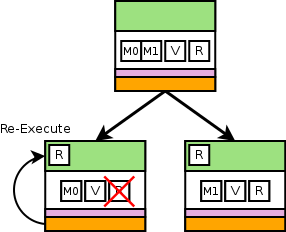 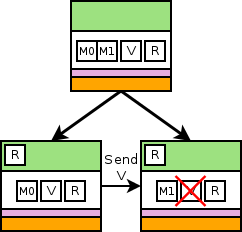 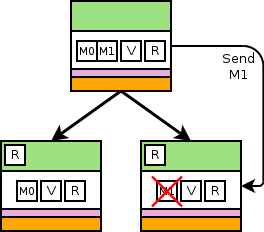 Containment Domains Resilience (c) Mattan Erez
36
Correctness abstractions
Detectors
Requirements
Recovery
Containment Domains Resilience (c) Mattan Erez
37
What can go wrong?
Application crash
Process crash
Process unresponsive
Failed communication
Hardware
Cache error
Memory error
TLB error
Node offline
…
Containment Domains Resilience (c) Mattan Erez
38
What can go wrong?
Lost resource
Wrong value
Specific address?
Specific access?
Specific computation?
Degraded resource

Who detects?
 How reported?
(c) Mattan Erez
39
Today: machine check architecture
(Maskable) interrupts
Complex encoding of errors / failures
Spread across many processor-specific state registers
Very difficult to parse and use
Currently – level of containment reported
Enables fine-grained software recovery
Know before state is corrupted
Know when only process state is corrupted
Event counters and triggers for errors
Root cause analysis
(c) Mattan Erez
40
Today: machine check architecture
Not suitable for programmers
Barely suitable for system implementers
Doable, but tricky and requires a lot of reading
Varies by vendor
Continuously updated
Containment Domains Resilience (c) Mattan Erez
41
System-provided detectors
curCD->Detect();
Control response granularity 	

User-specified detectors
curCD->     CDAssert(test, error_to_report);

Consistent and unified reporting & analysis
(c) Mattan Erez
42
Catch the error as soon as possible
Less to recover
Ideally smaller and faster preservation
Micro-rollbacks
Idempotent regions
Hardware-level rollbacks
(c) Mattan Erez
43
Idempotent regions and hardware-rollback
What if hardware can automatically rollback and rexecute?
Fine-grained recovery will have little impact on performance
Users may not need to do anything
(c) Mattan Erez
44
Instruction retry
Out-of-order processors
In-order and GPUs?
(c) Mattan Erez
45
Sophisticated out-of-order offer ample opportunity for hardware retry
Speculative execution can be used to recovery from soft errors
ROB and LSQ buffer temporary results
Transactional memory does to
(c) Mattan Erez
46
Harder in a GPU
Need to ensure effect-free rollback
No hardware buffering
Idempotent regions and CDs
Tradeoffs with hardware buffering and detection latency
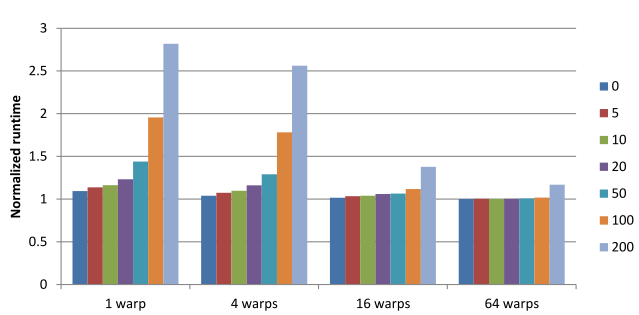 Containment Domains Resilience (c) Mattan Erez
47
Express correctness intent
curCD->  RegisterDetection(errors_reported);
Notifies auto-tuner of detection capability
Enables error elision

curCD->RequireErrorProbability(    error_type, num_errors,    probability,detect_or_fail_over);
Auto- add redundancy to meet requested level of reliability

curCD->GetErrorProbability(              error_type, num_errors);
Customize action
(c) Mattan Erez
48
Analogues to approximate computing research
Compiler techniques for approximate computing
Propagate loss of accuracy
Propagate loss of reliability
Containment Domains Resilience (c) Mattan Erez
49
Debug, test, and tools
Error and failure injection
Planned integration with low-level injection
CD profiler, viz, models, and initial tuner in place
Quick(ish) way to search the error space
Multi-mode simulation
Skip over detectable errors




Tool to be released
Uses only public tools
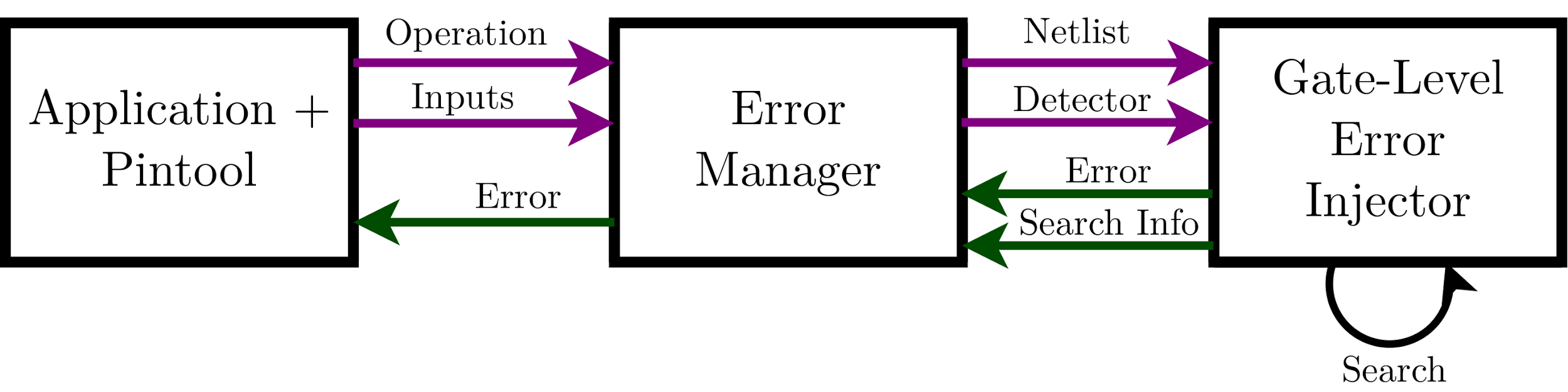 Containment Domains Resilience (c) Mattan Erez
51
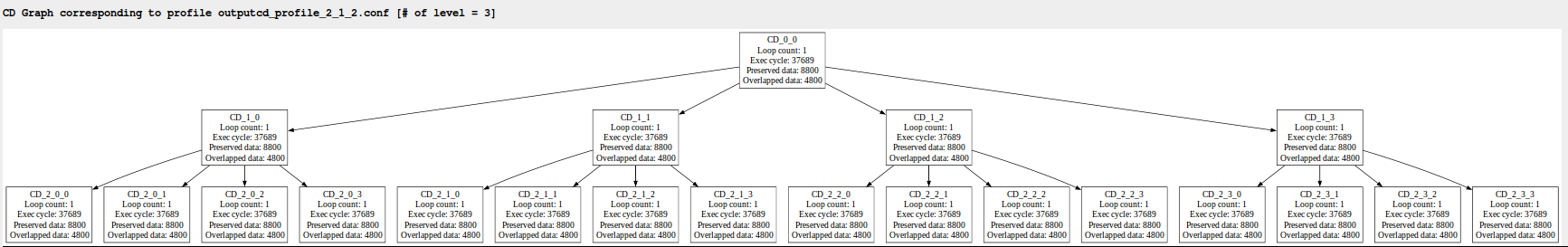 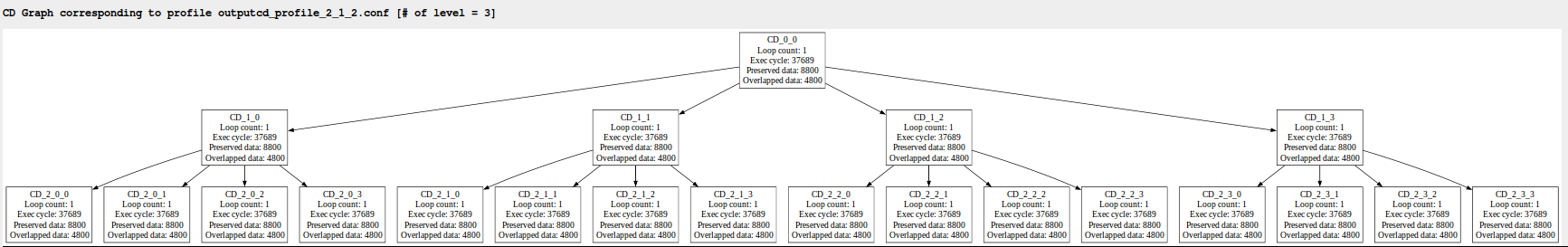 Containment Domains Resilience (c) Mattan Erez
52
Machine and error models
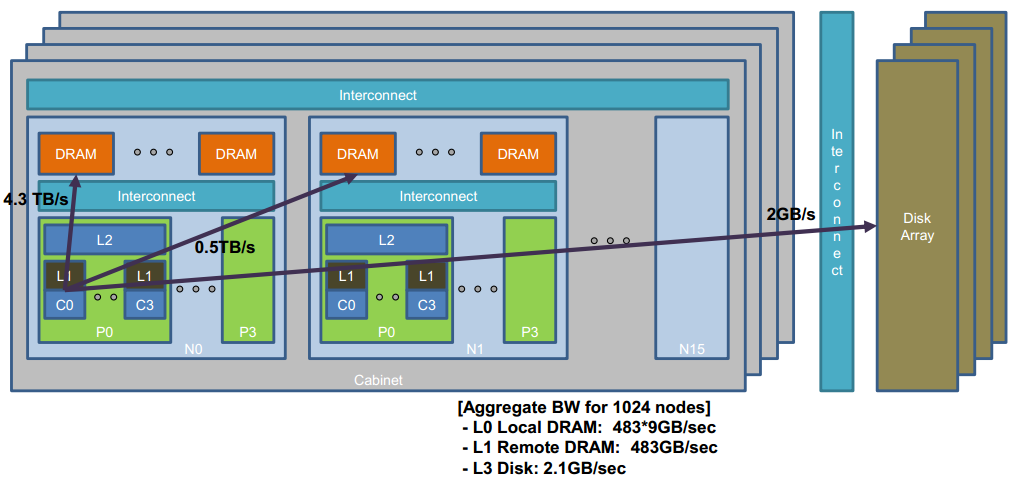 [Speaker Notes: We made this basic machine to different scales. We fixed performance and memory capacity per core. We varied the network bandwidth depending on the degrees of hierarchies we have in the machines.

Constant Fit rate for soft errors per core, memory errors per DRAM chip, system level failures per socket,   and Power network failure per power distribution model.

-------------------------------------------------
 
Theoretical machines.

Mattan: Missing figure for system. That’s also the place to say weak scaling.


A Monte Carlo approach to the simulation of neutron transport is desirable because the creation and simulation of every particle is independent, making the problem embarrassingly parallel.

HPCCG is a linear system solver that uses the
conjugate gradient method and can scale to a large number
of nodes

How we came up with the machines.  (how we scaled)
Theoretical machines. 

Mention containment domain we selected was based on auto tuning.
From these workloads we extracted containment domain structures and tuned it with our tools. (preservation intervals… and stuffs)

 -----------------------
Picture of the system.
Swimlanes.  Big core style small core style.]
Containment Domains DEGAS/ExMatEx March 2014
53
Input 1: machine configuration
Physical and storage hierarchies (capacity and BW)
Error/failure rates at each level of hierarchy
Simple power model
Input 2: application description
CD tree, including loops of CDs
Preservation volumes and possible method
Overlap of preservation and detection with parent
Execution time estimate
Analytic model for CD behavior
Overheads from preservation, detection, and recovery
Output efficiency
Performance, energy, memory
Containment Domains DEGAS/ExMatEx March 2014
54
Error Failure Recovery
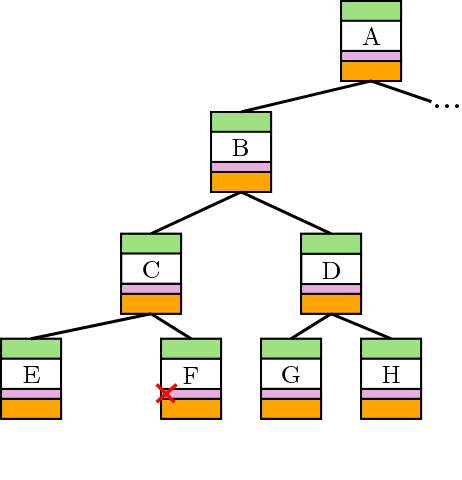 Containment Domains DEGAS/ExMatEx March 2014
55
Analytic Model
Leverage hierarchy and CD semantics
Uncoordinated “local” actions
Solve in  out
Application abstracted to CDs
CD tree
Volumes of preservation, computation, and communication
Preservation and recovery options per CD
Machine model
Storage hierarchy
Communication hierarchy
Bandwidths and capacities
Error processes and rates
Execution time
[Speaker Notes: Main Points: Abstraction made capturing existing resilience techniques and semantics of containment domain made analysis easy.

- Error rates would be sum of multiple error sources. 

- Erroneous data never communicated -> we can evaluate one domain with children at a time. -> Go up to root -> you get the expected execution time.


Duration, error rate, hierarchy -> expected execution time.
One level at a time -> Recursively go to root.]
Containment Domains DEGAS/ExMatEx March 2014
56
Power model
Parallel domains
Re-execution time
Idle
Idle
Idle
Idle
Idle
Idle
Idle
Idle
Idle
Idle
Re-execution
Execution
Idle
Idle
Idle
Idle
Idle
Idle
[Speaker Notes: Added first order power model that takes into account nodes that are idle while waiting for other nodes to recover. 
Power model can be improved with additional mapping information.]
Containment Domains Resilience (c) Mattan Erez
57
SPMD-oriented analytical model and tuner
Extrapolated profile
Machine characteristics
Tuning space and models
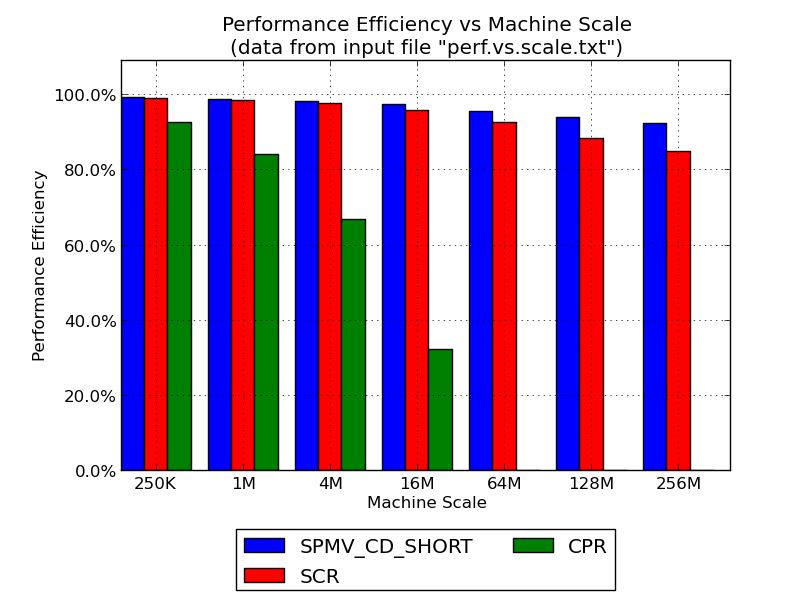 (c) Mattan Erez
58
Auto-tuned cross-layer resilience!
Iterate with error injection
Intelligent search exploration
Containment Domains Resilience (c) Mattan Erez
59
Execution model progress
Building systems is hard and tricky
Limited release of single-node runtime
MPI runtime very close
Lots of distributed programming issues
Lots of current sad state of FT issues
Open source soon on Bitbucket
Initially only for soft errors
Containment Domains Resilience (c) Mattan Erez
60
Already useful and collaborations in progress
Reaching down to hardware in FF2
Global address space with DEGAS
Task-based execution in Legion and SWARM
DSL-facing in Stanford’s PSAAP II
Algorithmic approach within TOORSES
Containment Domains Resilience (c) Mattan Erez
61
TOORSES fault-tolerant hierarchical solver
Brian Austin, Eric Roman, and Xiaoye (Sherry) LiLBNL
Hierarchical semi-separable representation
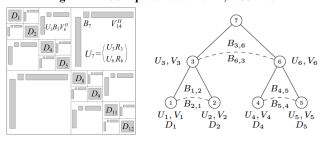 Containment Domains Resilience (c) Mattan Erez
62
Add CDs at different granularities
Hierarchical and partial preservation
Add algorithmic and cheap detection
Compare to: 
Algorithmic recovery with redundant computation
Containment Domains Resilience (c) Mattan Erez
63
LULESH CD mapping example
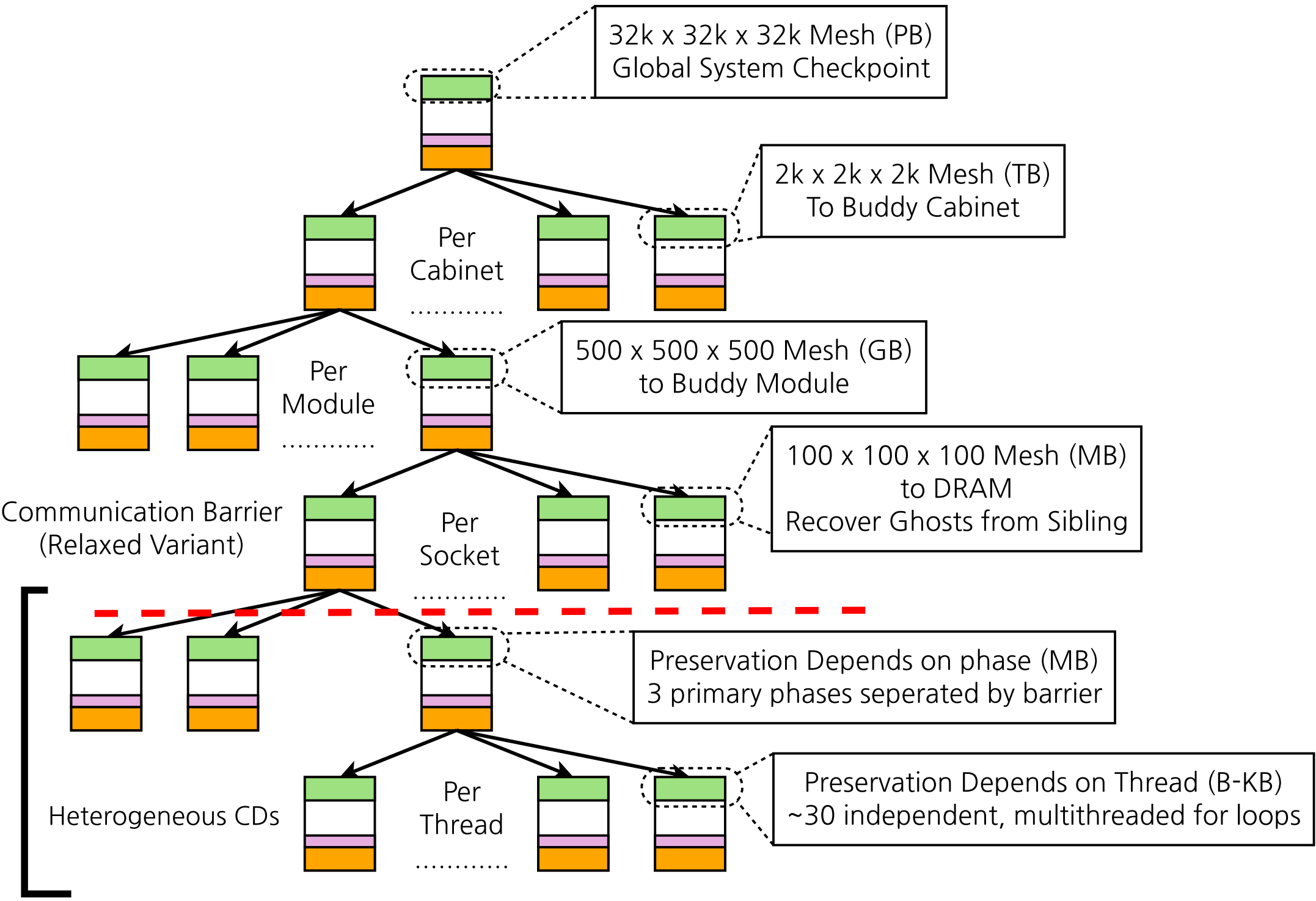 Containment Domains Resilience (c) Mattan Erez
64
Autotuned CDs perform well
NT
SpMV
HPCCG
Peak System Performance
[Speaker Notes: Mention initial results are very promising.
Why we chose 50% 80% and all that.
Show that there are three application
Mention clear bar. Mention what bars mean.  Talk about legends (performance efficiency and energy overhead)

Add slides 
Machine model 
And error model.


--------------------------------
H-CPR is the name we used .. Like SCR 
CDs can express h-cpr and we validated results with SCR paper.

Highlight 50% line. 

Separate energy and performance 

NT does very well because why it does well.
SpMV we only do partial preservation. That’s why it is doing well.

Question will be asked.
Why NT does well   why Spmv does well.  Explain it.]
Containment Domains Resilience (c) Mattan Erez
65
CDs improve energy efficiency at scale
NT
SpMV
HPCCG
Peak System Performance
[Speaker Notes: What is the energy overhead?
Energy overhead is an overhead for preservation restoration and re-execution.]
Containment Domains Resilience (c) Mattan Erez
66
10X failure rate emphasizes CD benefits
Energy Overhead
Peak Performance
[Speaker Notes: If error rate is higher CDs become much more improtant.
Say
Paper includes other sensetivity 

Mattan: Same as above about characteristics – reinforce your points.

Correct the legend
The reason why we experimented with higher rate.  (scalability or? High altitude? )
Machine model. 
Mention why we did 10x failure rate.]
(c) Mattan Erez
67
What if my application has many barriers?
Can’t really form a tree?
Containment Domains DEGAS/ExMatEx March 2014
68
SPMV: local recovery and partial preservation
Disk
Remote NVM
Local NVM
DRAM
Partial preservation via sibling or parent where appropriate
[Speaker Notes: This one for the most part is similar to a scalable checkpoint restart we still have the advantage of some aspects of partial preservation because we can preserve some things with that are already preserved in the parent or with the natural redundancy. 

Mainpoint: Point is that these span a range of behavior.           Not comprehensive, but still a range

After strengths slids, give example how the mini apps were analyzable. (pick one application)

A Monte Carlo approach to the simulation of neutron transport is desirable because the creation and simulation of every particle is independent, making the problem embarrassingly parallel.

HPCCG is a linear system solver that uses the
conjugate gradient method and can scale to a large number
of nodes

How we came up with the machines.  (how we scaled)
Theoretical machines. 

Mention containment domain we selected was based on auto tuning.
From these workloads we extracted containment domain structures and tuned it with our tools. (preservation intervals… and stuffs)


Synthetic application of 
Each CDs annotated with 

Mention it matches with SCR paper.
Mention everything is tuned with our tools (optimum interval)


 Mantevo]
Containment Domains DEGAS/ExMatEx March 2014
69
Inter-CD communication?
Strict CDs do not communicate 
Only communicate when in same CD context
Overheads for strict containment can be high
Relaxed CDs enable inter-CD communication
Maintain CD semantics w/ uncoordinated recovery
Some data “preserved” via logging
All communicated data still verified to be correct
Outer CDs
Inner CDs
Sync+comm
Containment Domains DEGAS/ExMatEx March 2014
70
SPMV: local recovery and partial preservation
Disk
Remote NVM
Local NVM
Relaxed CDs
DRAM
Partial preservation via sibling or parent where appropriate
[Speaker Notes: This one for the most part is similar to a scalable checkpoint restart we still have the advantage of some aspects of partial preservation because we can preserve some things with that are already preserved in the parent or with the natural redundancy. 

Mainpoint: Point is that these span a range of behavior.           Not comprehensive, but still a range

After strengths slids, give example how the mini apps were analyzable. (pick one application)

A Monte Carlo approach to the simulation of neutron transport is desirable because the creation and simulation of every particle is independent, making the problem embarrassingly parallel.

HPCCG is a linear system solver that uses the
conjugate gradient method and can scale to a large number
of nodes

How we came up with the machines.  (how we scaled)
Theoretical machines. 

Mention containment domain we selected was based on auto tuning.
From these workloads we extracted containment domain structures and tuned it with our tools. (preservation intervals… and stuffs)


Synthetic application of 
Each CDs annotated with 

Mention it matches with SCR paper.
Mention everything is tuned with our tools (optimum interval)


 Mantevo]
(c) Mattan Erez
71
Fun with logging protocols
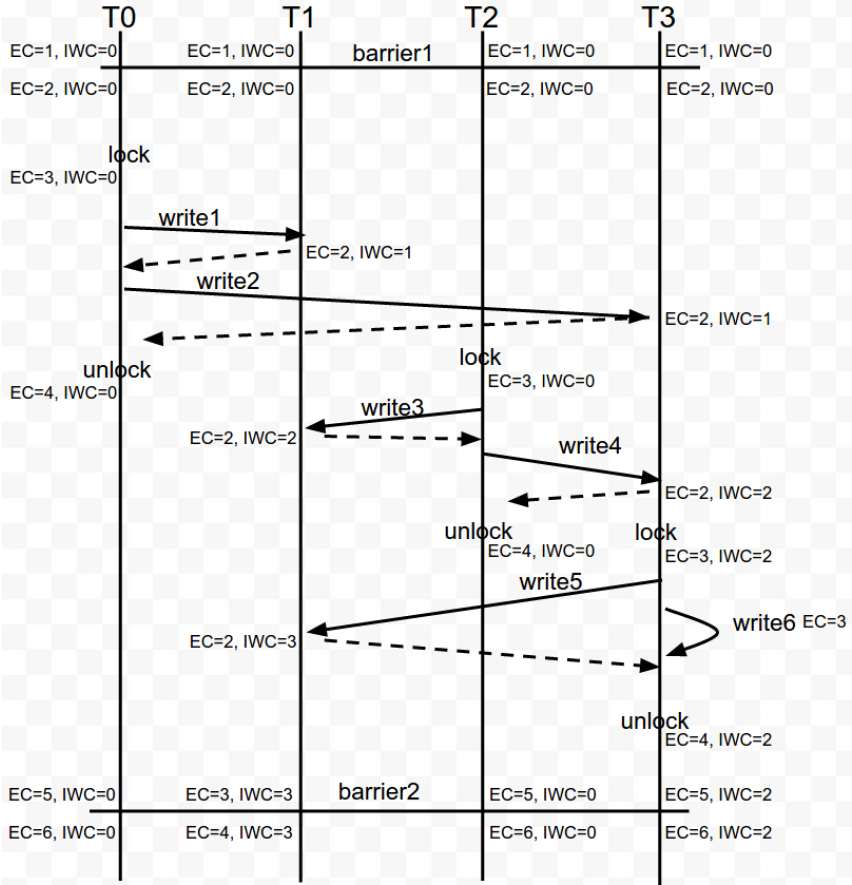 (c) Mattan Erez
72
What about tasks?
CDs are great natural fit
CDs + Legion
Stanford project led by Alex Aiken
CDs + Swarm
Spinoff from UDel led by Guang Gao
Perhaps also with *SS / Nachos
Barcelona Supercomputing Centers
73
Legion resilience
Propagate failures up the dependence chain
Utilize region copies to minimize reexecutions
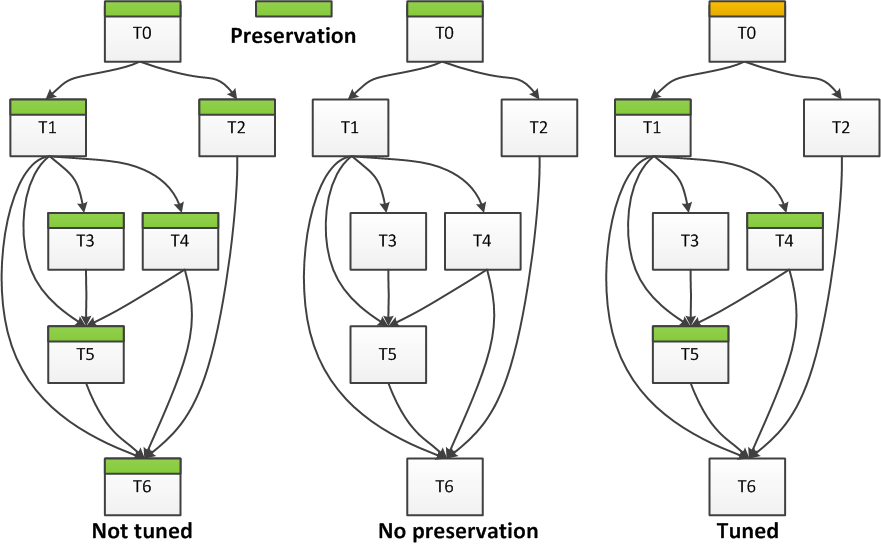 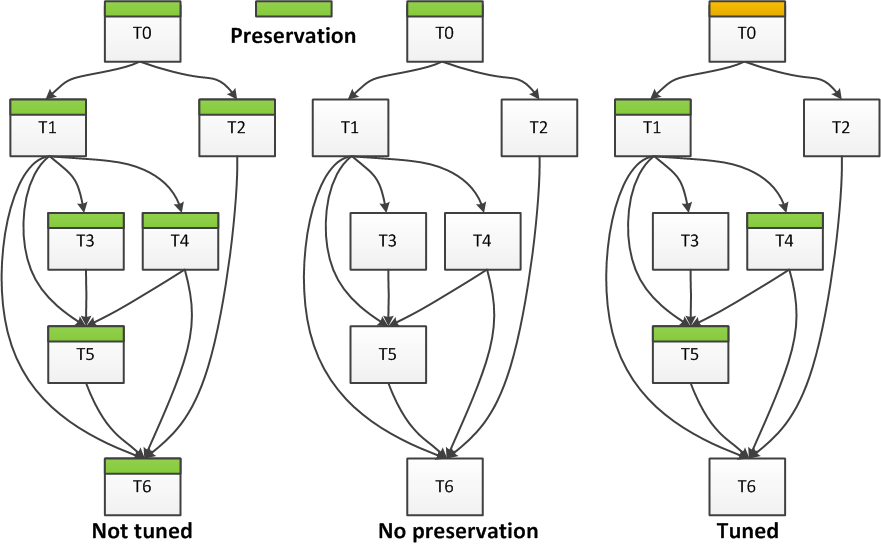 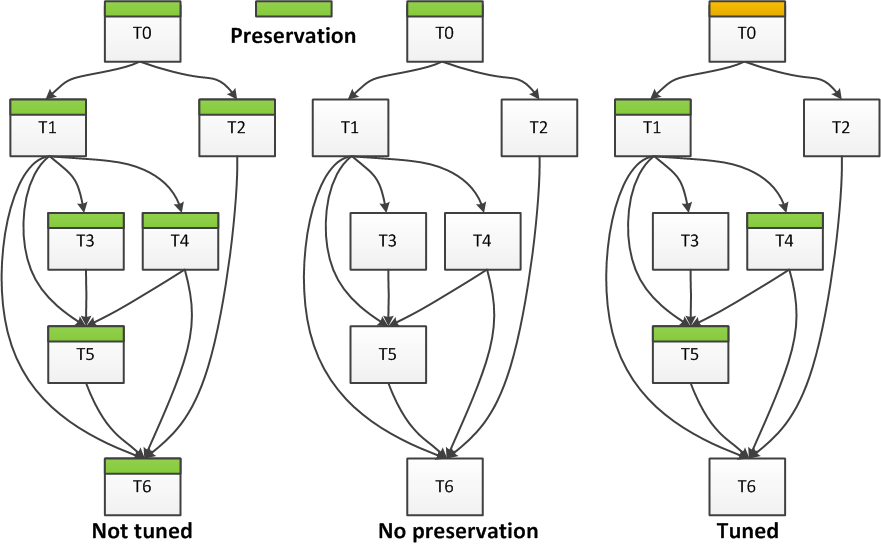 74
Legion + CDs resilience
Model-guided management of copies
Optimized reexecution propagation stop points
Detection and specification semantics
Integration with other resilience mechanisms
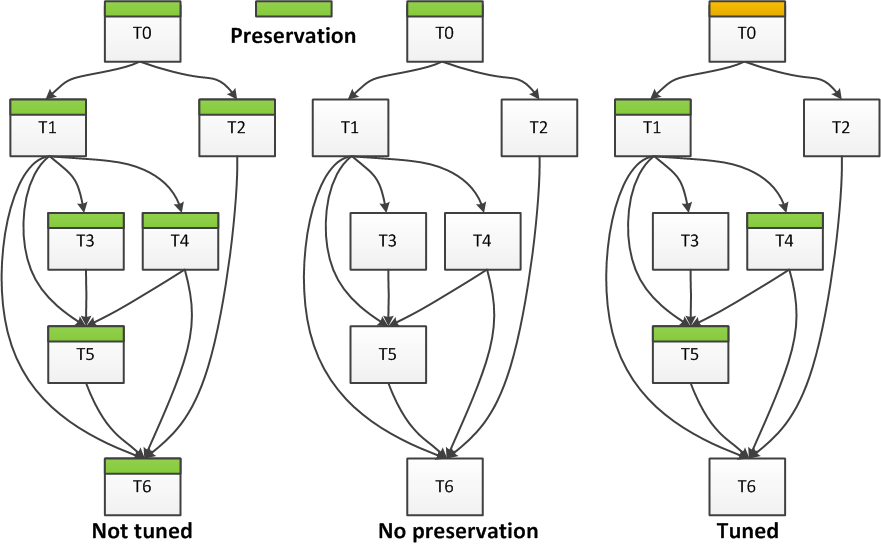 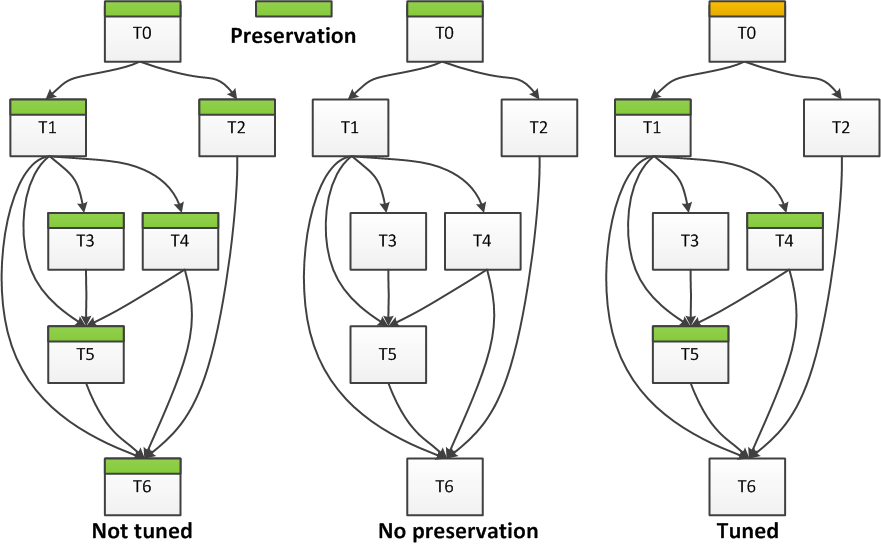 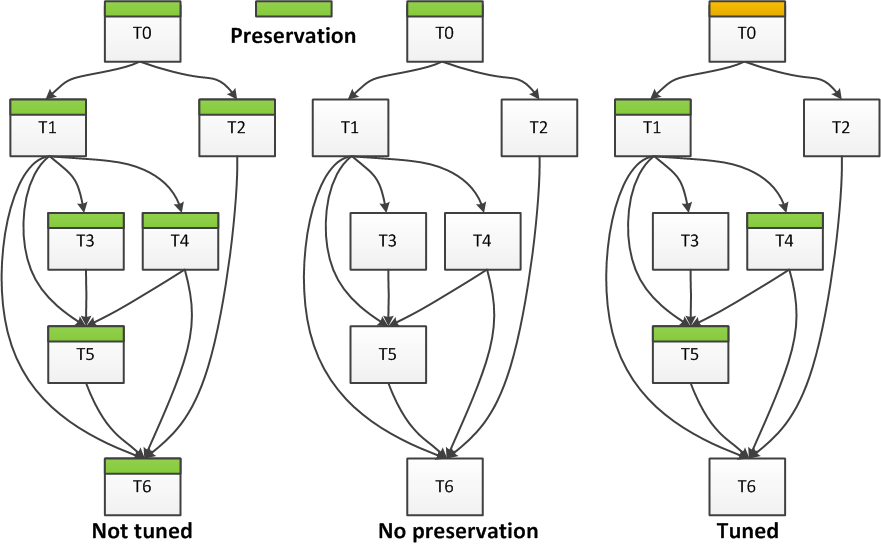 75
Use Legion copies for CD preservation
Optimize for efficiency
When to add copies
Where to put copies to survive failures
When to free copies

Account for different failure modes and rates
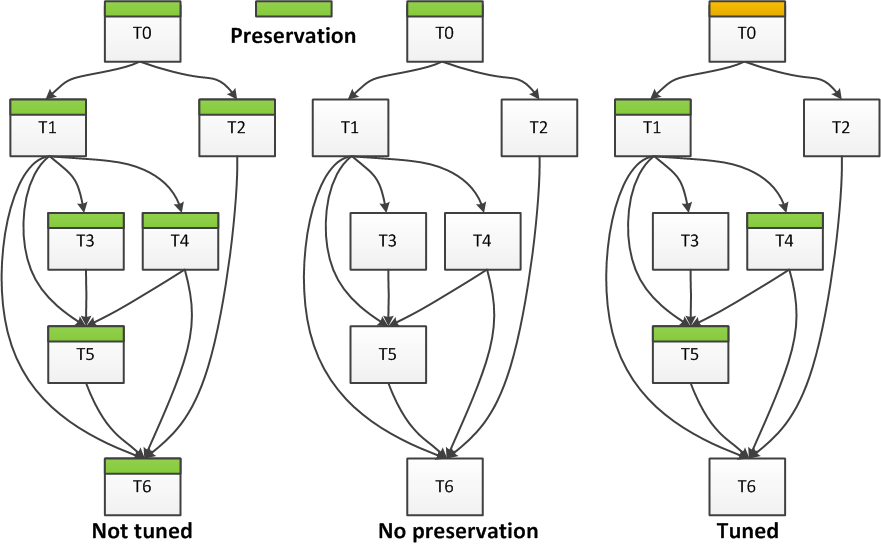 76
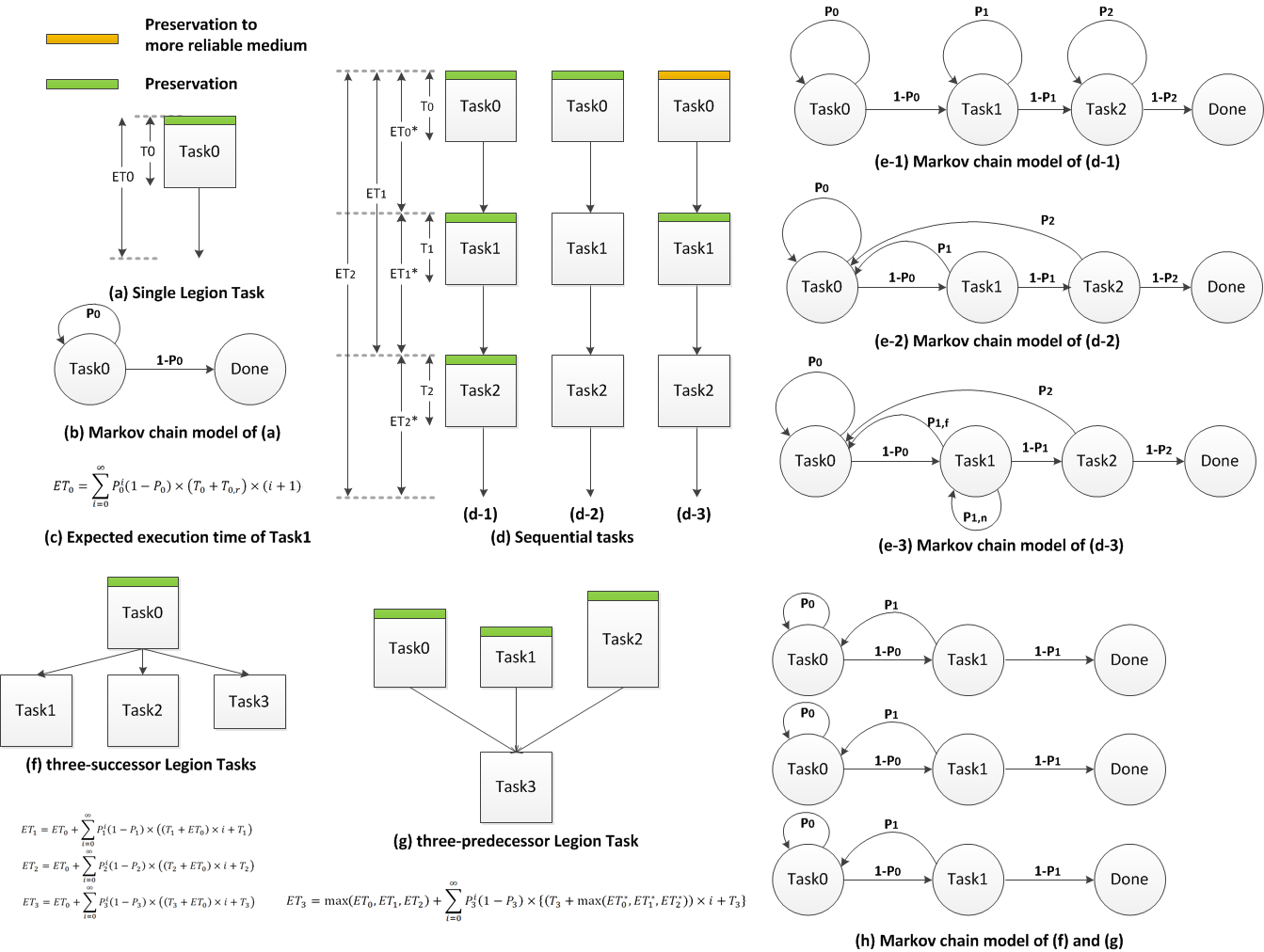 Containment Domains Resilience (c) Mattan Erez
77
Assumption/fear: reliability bounds performance
Errors may corrupt results and failures kill applications
What is the error rate?
Like today: keep ignoring the problem
Much higher: need detection and recovery
CDs abstract, scalable, and tunable
What is the failure rate?
Like today: hierarchical checkpoint restart
Higher: specialize preservation and recovery
CDs are portable and tunable
Is it really a problem?
CDs are general and analyzable
CDs are composable?
Containment Domains Resilience (c) Mattan Erez
78
Conclusion
Containment domains 
Abstract constructs  for  resilience concerns & techniques
Proportional and application/machine tuned resilience
Hierarchical & distributed preservation, and recovery
Analyzable and amendable to automatic optimization
Scalable with high relative energy efficiency
Heterogeneous to match emerging architecture
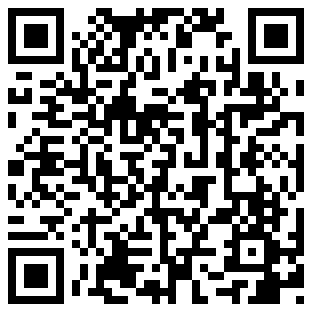 http://lph.ece.utexas.edu/public/CDs
[Speaker Notes: Containment domains are abstract constructs for resilience concerns and techniques.
Containment domains are proportional and application and machine tuned resilience.
Containment domains provide hierarchical and distributed preservation, restoration and recovery. 
Containment domains are analyzable and amendable to automatic optimization.
Containment domains are scalable to large system with high relative energy efficiency.
Containment domains match emerging heterogeneous architecture.]
Containment Domains Resilience (c) Mattan Erez
79
Thank You!
Please find the slides at https://lph.ece.utexas.edu/merez/MattanErez/ExacaleResilienceShort0715